СХЕМОТЕХНИКА
Интегральные схемы
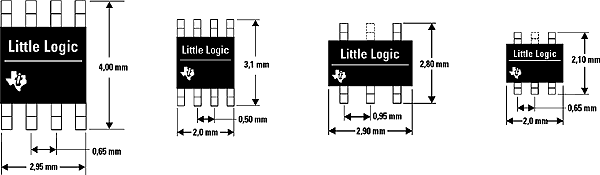 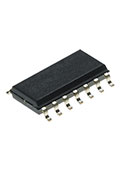 Электрическая схема, предназначенная для выполнения какой-либо логической операции с входными данными, называется логическим элементом.
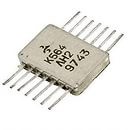 Логические элементы
И - НЕ
И
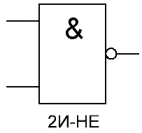 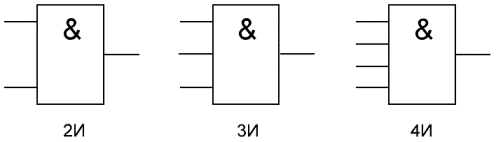 ИЛИ - НЕ
ИЛИ
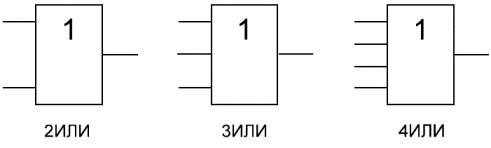 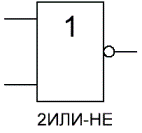 НЕ
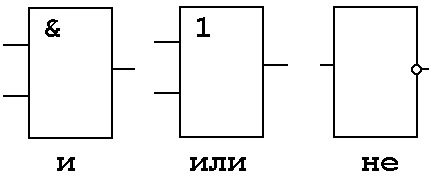 Преобразование схемы в логическое выражение
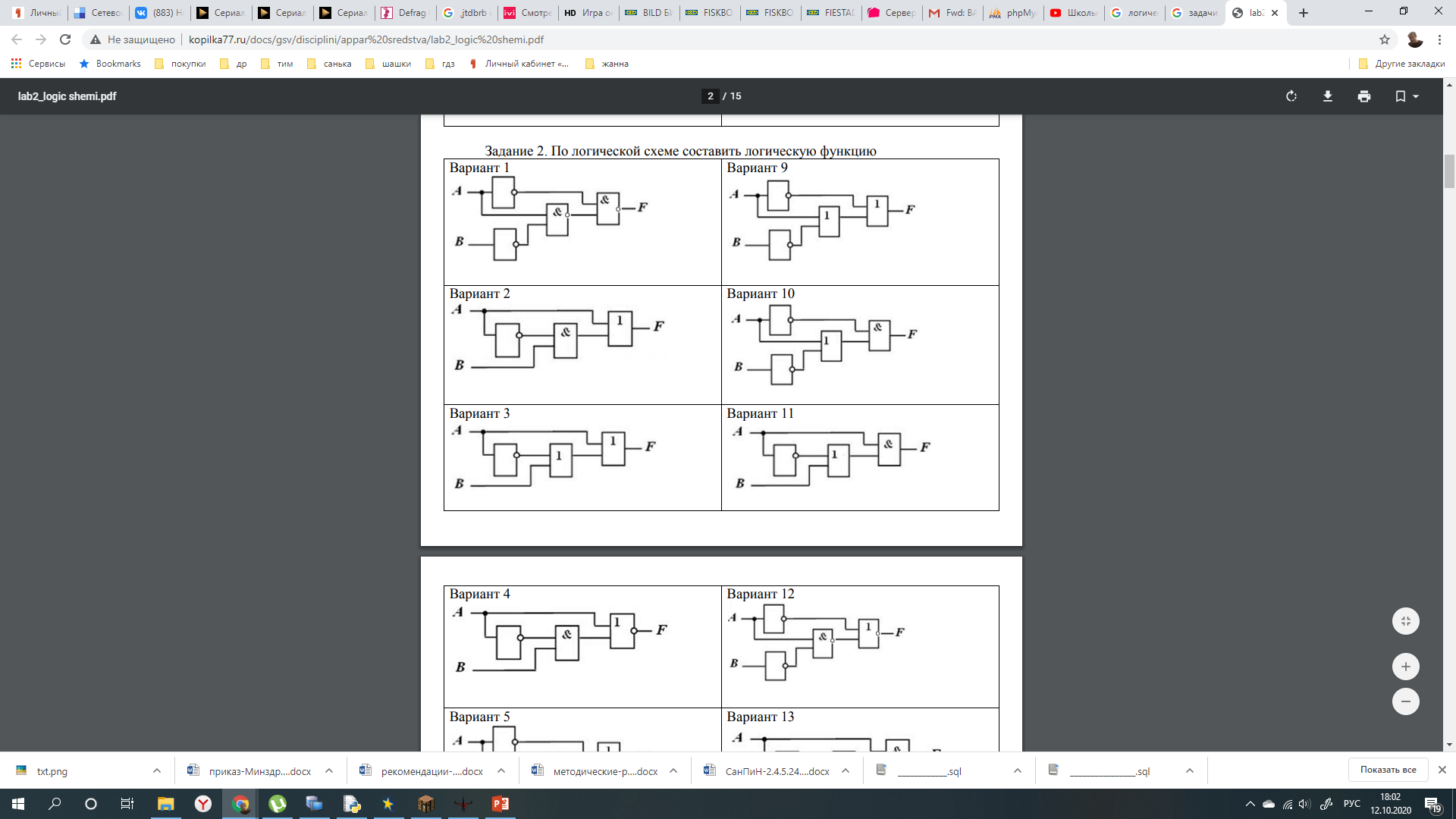 При построении логического выражения, лучше всего пойти справа налево


Затем раскрыть скобки
Преобразование логического выражения в схему
Строим слева направо
Сначала укажем все переменные
Затем выполняем операции, в порядке их значимости.
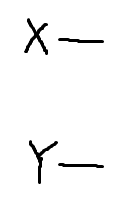 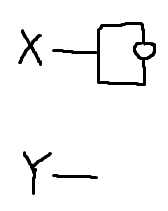 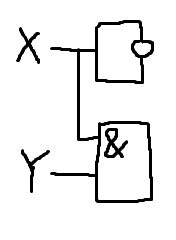 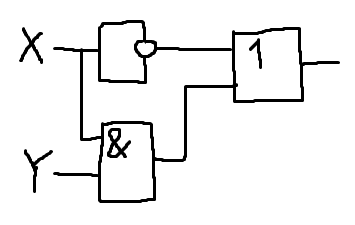 Задачи для самостоятельного решения
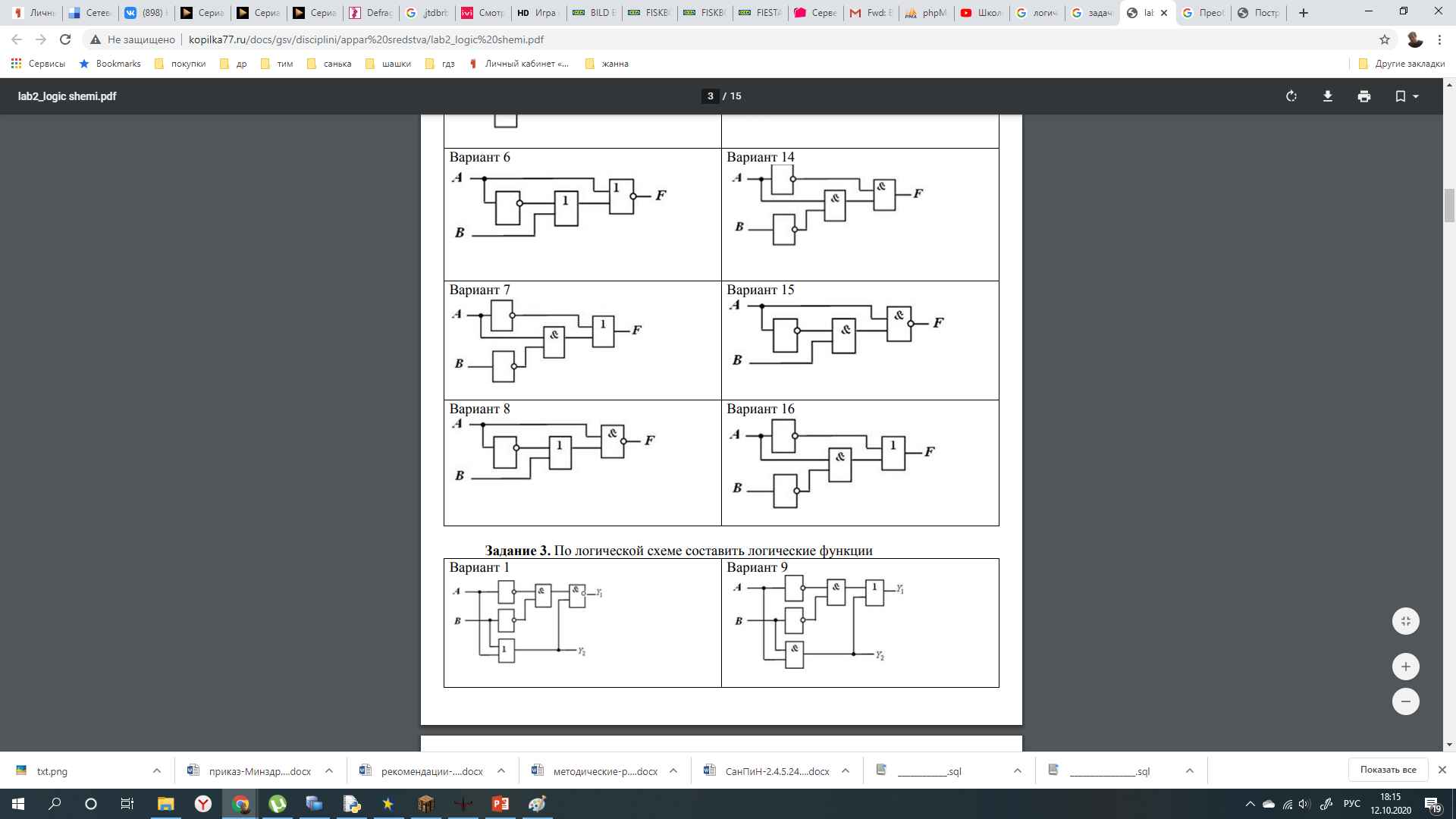 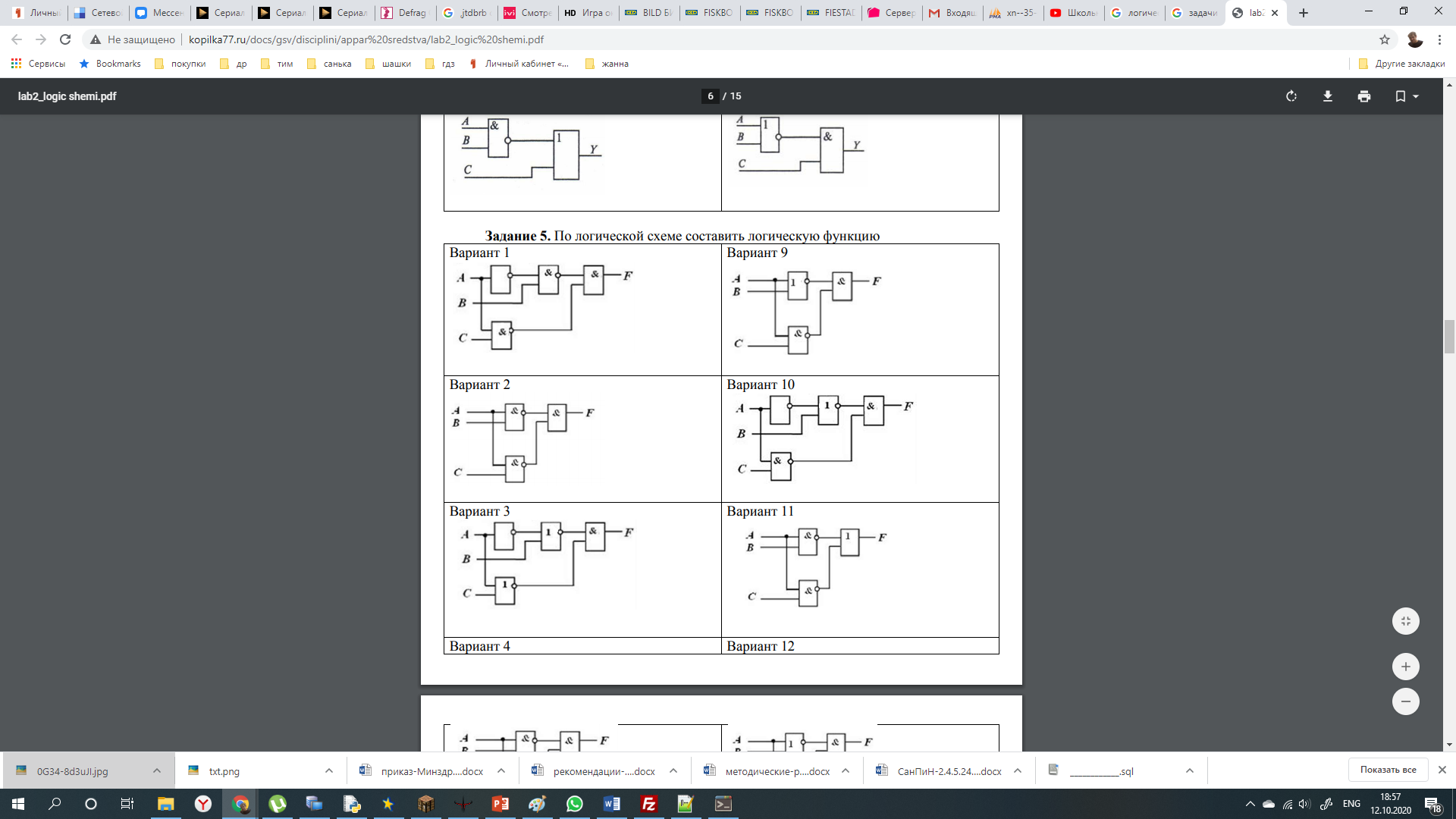 Задачи для самостоятельного решения
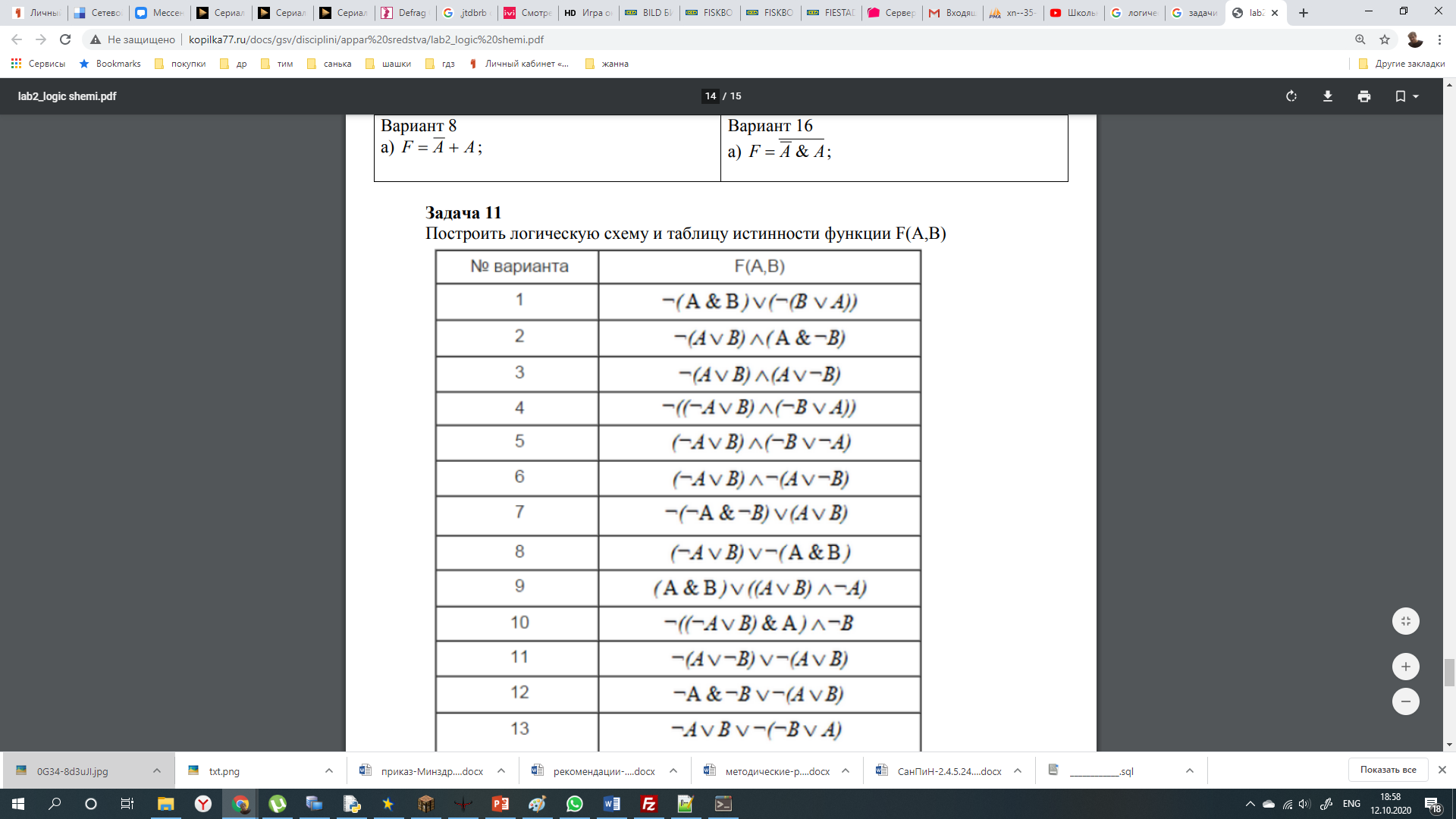 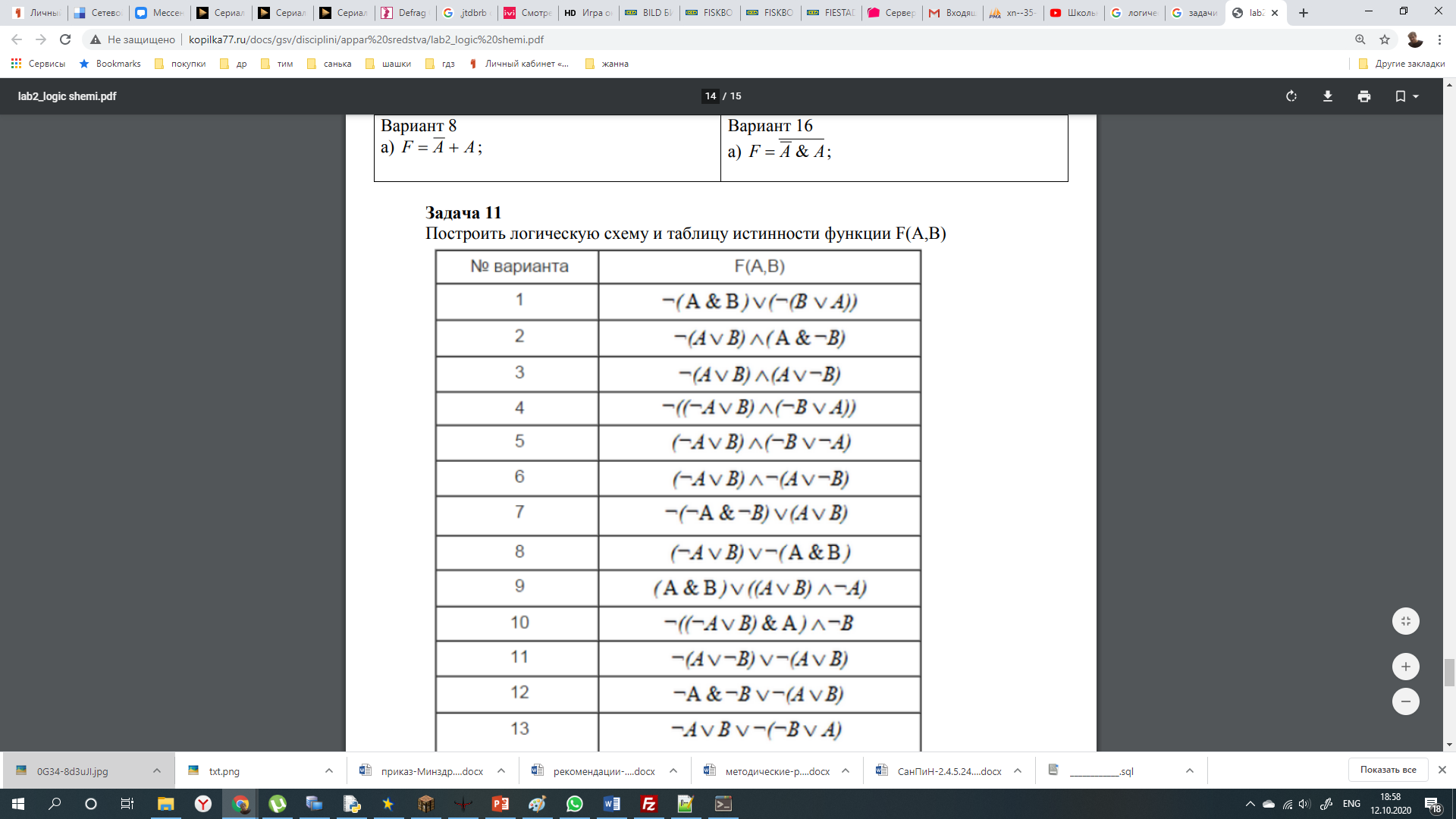